Personas
Når du utvikler en persona lager du en profil som representerer målgruppen din. 

I dette prosjektet er fokuset å undersøke hvorvidt en unik persona med funksjonsnedsettelse kan bidra til å ivareta universell utforming i kommunale digitale prosjekt.
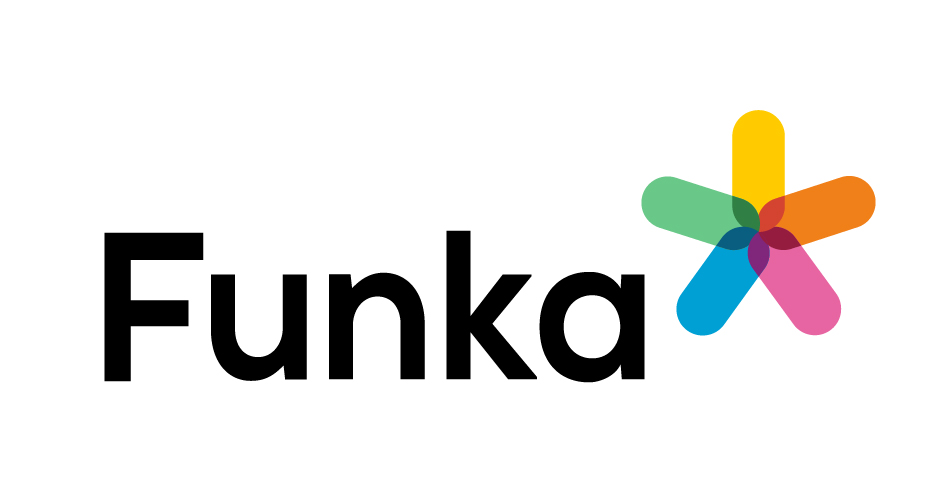 Personas
Å ha en unik persona som strekker seg over ulike brukerscenarier vil være vanskelig å oppnå siden brukerbehovet vil variere enormt avhengig av scenario. Dette spesielt når det handler om smartebyer som involverer alt fra transport, til anlegg, helsetjenester og så videre. 
En annen utfordring er at det kan være mange variasjoner i en og samme funksjonshemming og det kan være utrolig individuelt i hvordan vedkommende opplever en tjeneste.
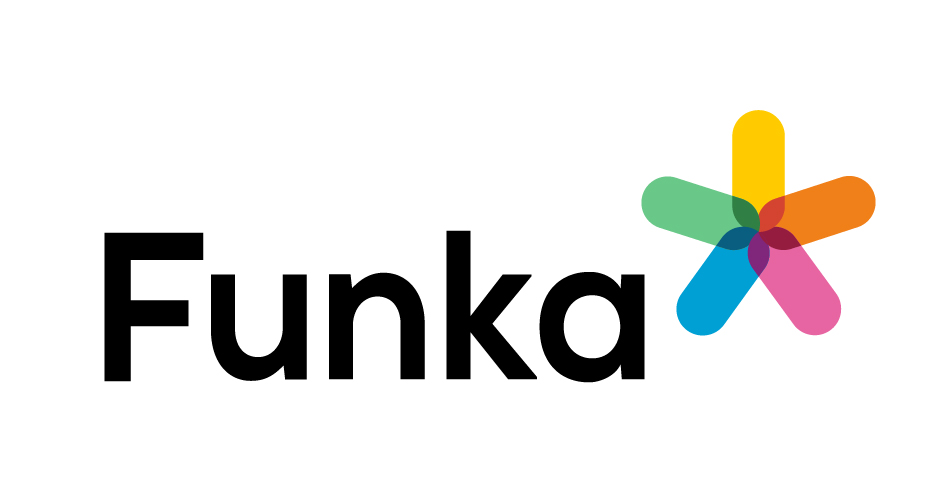 Personas
Hva som ønskes å kartlegge er hvilke mål de har, utfordringer, frustrasjoner og hva tjenesten kan gjøre for å øke tilgjengeligheten og fremfor alt brukeropplevelsen. Dette vil være unikt for hver tjeneste og en unik persona med funksjonsnedsettelse må videre være tilpasset for akkurat den tjenesten. 
I det her dokumentet presenterer vi ulike maler som vi satt sammen, dels med personer med nedsatt funksjonsevne, etter resultater fra tidligere brukertester som vi på Funka utført og etter tilbakemeldinger fra enkelte kommuner.
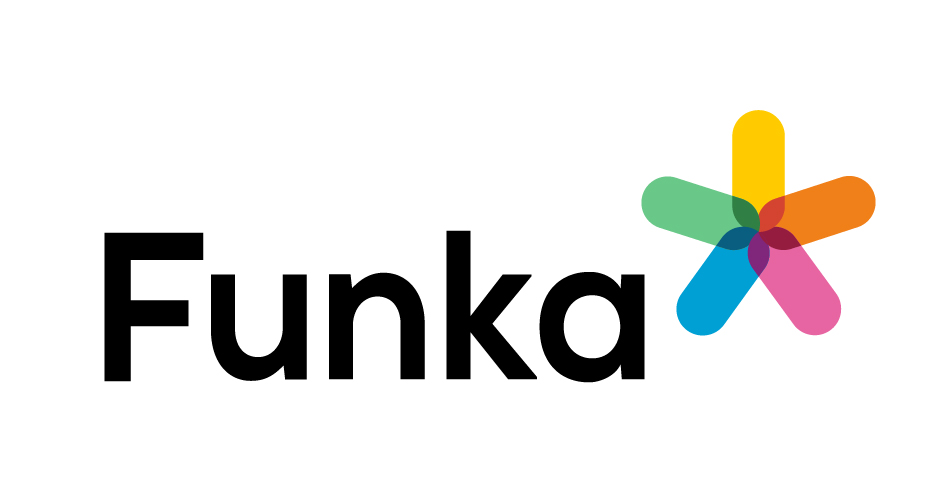 Personas
I selve malene gir vi eksempler som representerer ulike personer med funksjonsnedsettelser.Videre følger en instruksjon på hva malen inneholder og hvilken informasjon som skal fylles i hvor.

Malene kan dere bruke og videre tilpasse disse til ert spesifikke prosjekt, men med et ferdig oppsett.
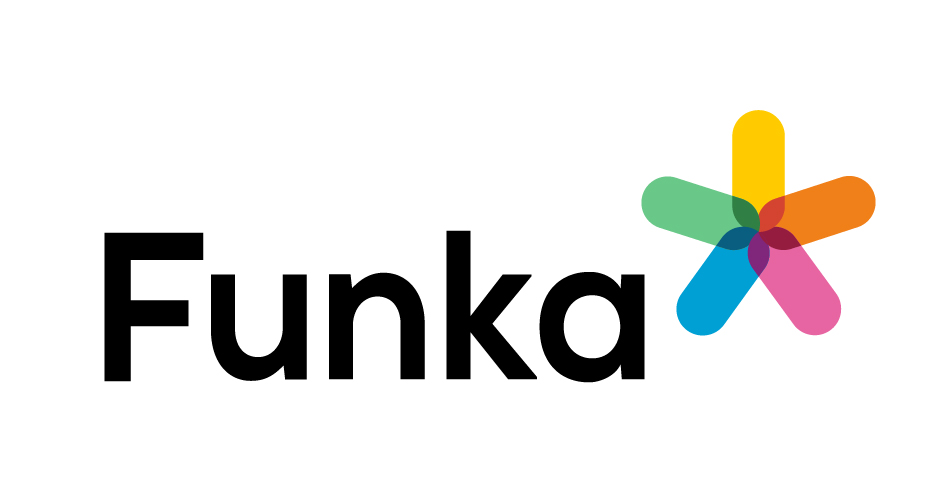 Hvilke deler skal fylles ut med hva?
Personalia - Alder, boende, arbeid, sivilstatus 
Bio- Kort beskrivelse om personen
Helse- Eventuelle sykdommer, svekkelser, diagnoser
Hjelpemiddel - Kan være både personlig assistanse, et tiltak eller tekniske løsninger
Brukerprofil- Menneskelige evner
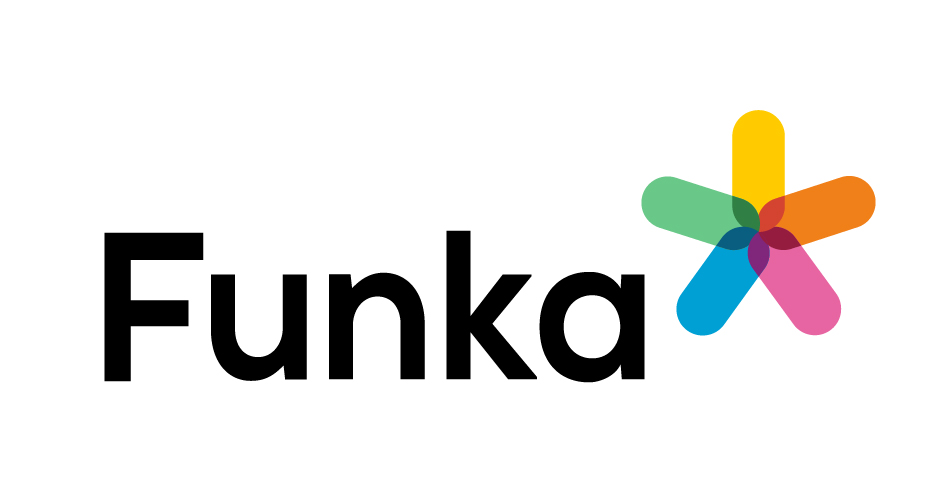 Hvilke deler skal fylles ut med hva?
Motivasjoner - Hvilke behov finnes. 
Frustrasjoner - Hvilke utfordringer finnes.
Mål- Hva er ønsket mål i forhold til den spesifikke tjenesten eller prosessen
Parameter- Hvilken enhet og hvilke digitale flater som foretrekkes
Teknologi & Apper - Hvilken enhet brukes & hvilken app bruker personen mest
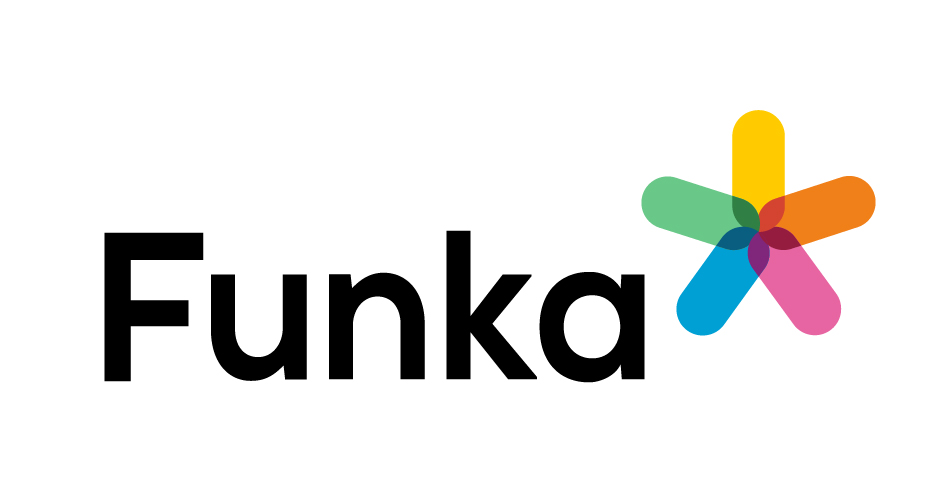 Mal
BIO
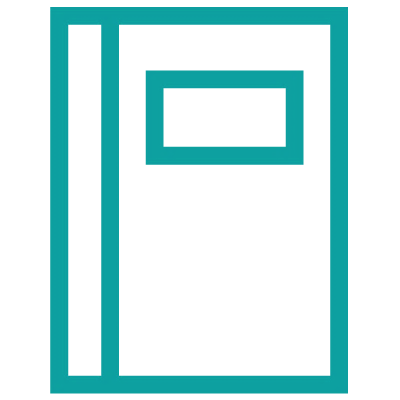 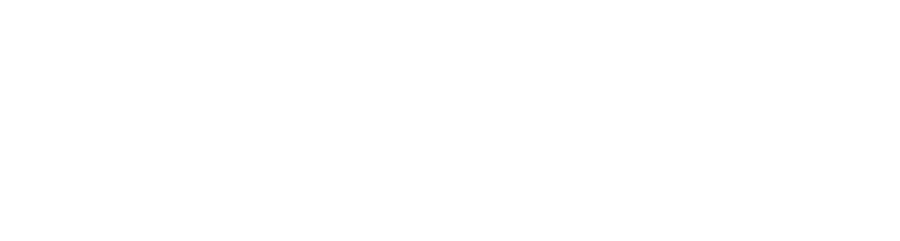 ..............
“CITAT”
“
“
MÅL
BILDE
………………………………………………….. 
……………………………………………………
……………………………………………………
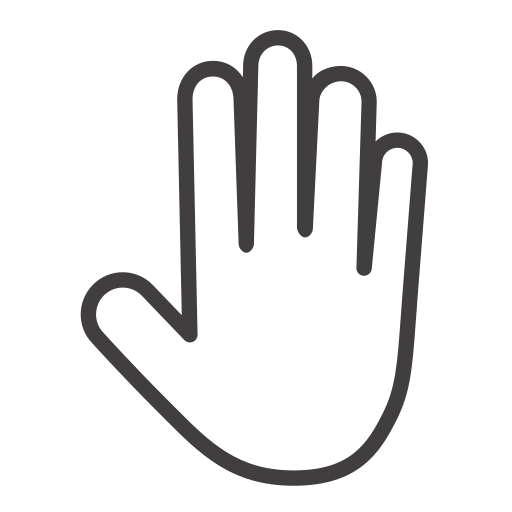 HJELPEMIDDEL
NAVN
PARAMETRER
BRUKERPROFIL
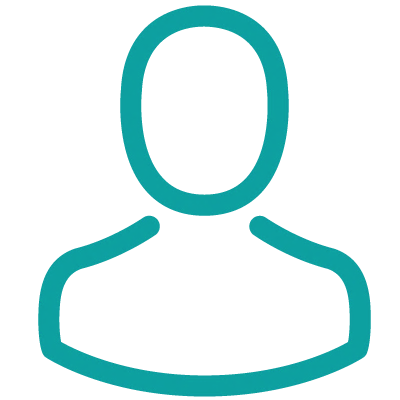 Enhet
KOGNISJON
MOTORIKK
......
..........
...................
......................................................
ALDER: BOR: JOBB:UTDANNING:
CIVILSTATUS:
Dator
HØRSEL
SYN
Nettbrett/mobil
FRUSTRASJONER
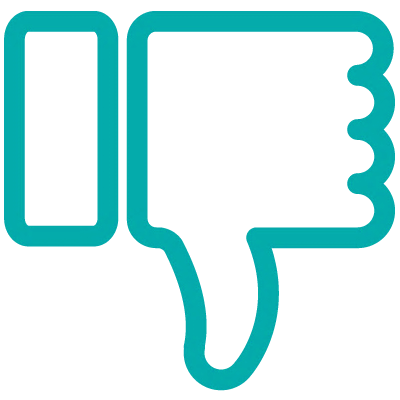 MOTIVASJONER
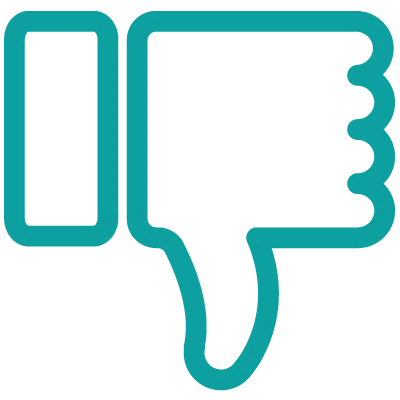 Digitale flater
....................................
....................................
....................................
......................................
......................................
......................................
Webb
Apper
HELSE
TEKNOLOGI & APPER
……………………..
……………………..
………………………
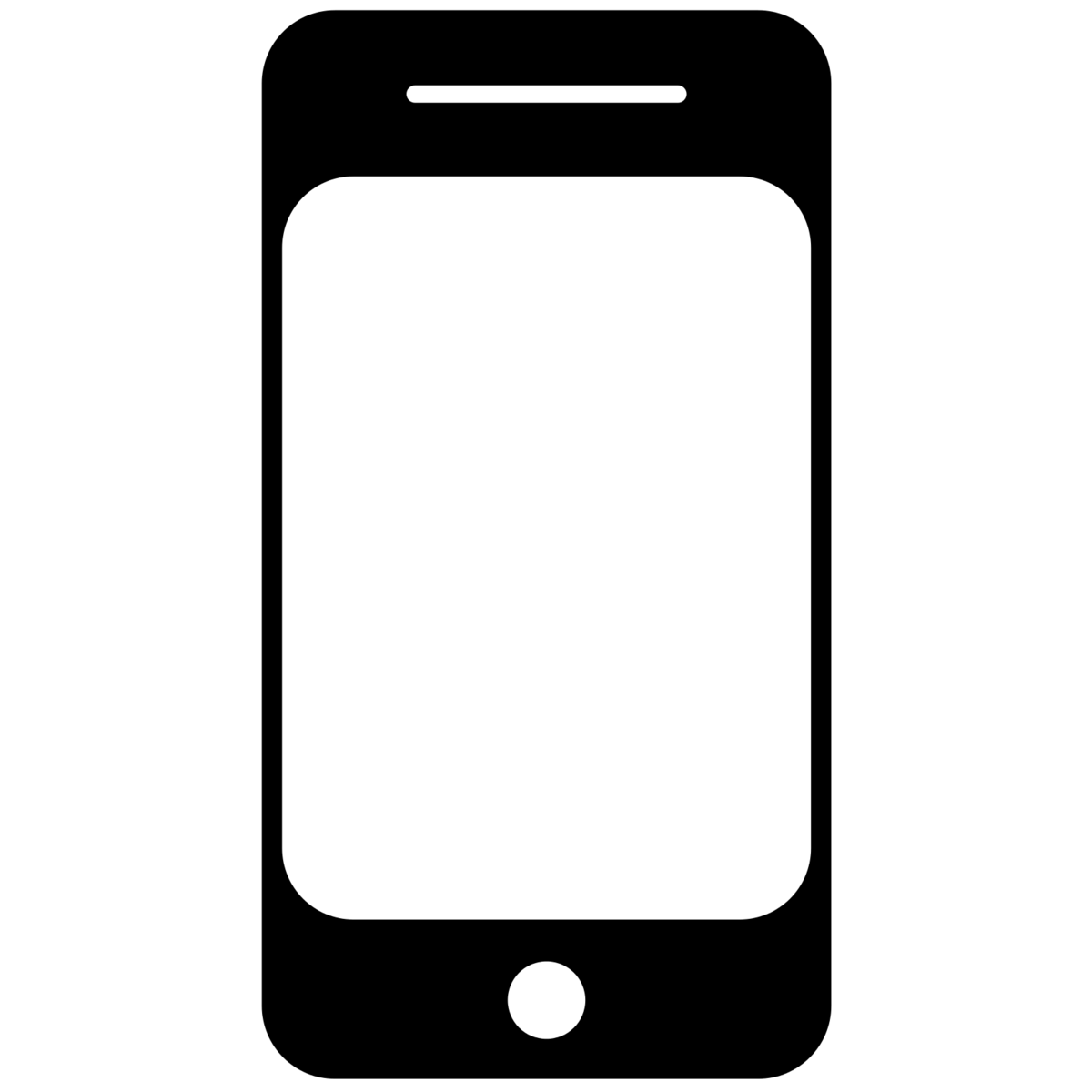 App
App
Enhet
Persona 1
BIO
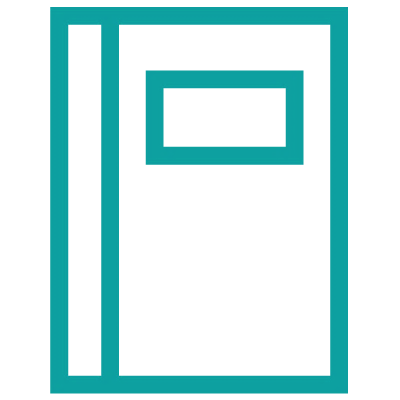 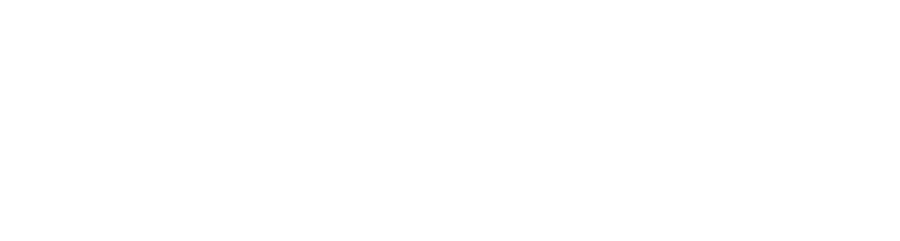 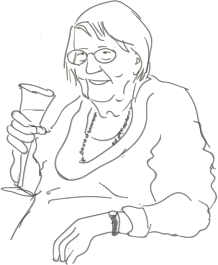 Gunhild Sivertsen er 68 år gammel og bor i Bergen. Før hun pensjonerte seg jobbet Gunhild innenfor helsevesenet. Gunhild ser ikke seg selv som teknisk kyndig men er ikke redd for å prøve nye saker. Derimot er hun litt skeptisk når personlig data skal deles på nett. På fritiden liker Gunhild og reise mye sammen med sin man. Når hun er hjemme i Bergen møter hun gjerne sine barn og barnebarn så ofte som mulig. Gunhild liker å lese og per nå så går det mye i lydbøker. Når hun leser avisen skjer det som oftest digitalt, selv om hun iblant savner det å kunne bla fysisk.
“Jeg vil ikke gjøre feil”
“
“
MÅL
Besøke sine barnebarn oftere 
Finne den enkleste transferruten
……………………………………………………
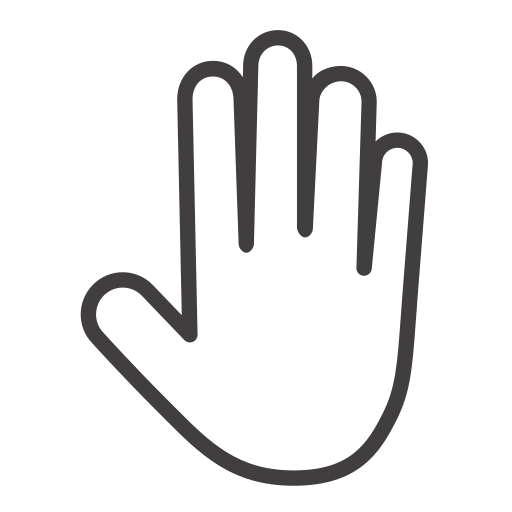 HJELPEMIDDEL
Hørselsapparat
Forstørrelse
Briller
GUNHILD SIVERTSEN
PARAMETRER
BRUKERPROFIL
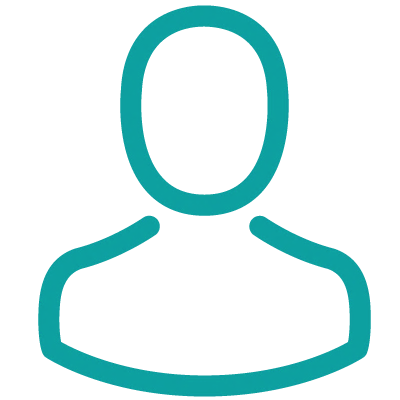 Enhet
KOGNISJON
MOTORIKK
68
Bergen
Pensjonert
SykepleierGift, to barn, tre barnebarn
ALDER: BOR: JOBB:UTDANNING:
CIVILSTATUS:
Dator
HØRSEL
SYN
Nettbrett/mobil
FRUSTRASJONER
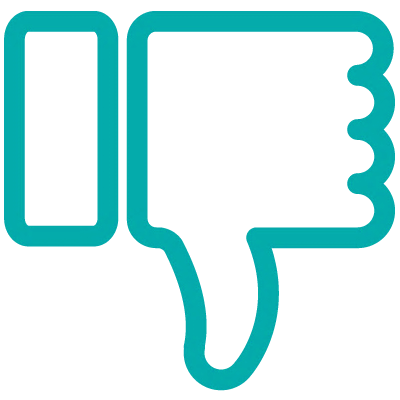 MOTIVASJONER
Digitale flater
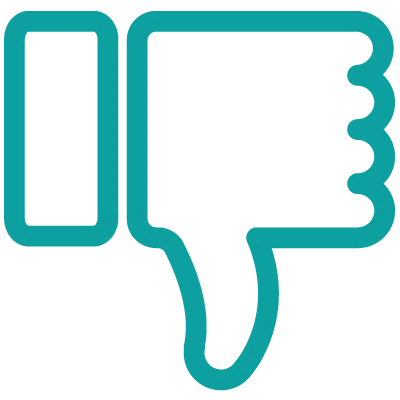 At man må huske for mye informasjon
Når det er for liten tekst 
Når det er for små klikkflater
Dele personlig data på nett
Når man må forholde seg til ulike nettsteder/apper samtidig
Redd for å gjøre feil
Enkel og minimalistisk design
Zoomverktøy 
Tydelige instruksjoner, både i digital og fysisk miljø 
Når nødvendig informasjon er forhåndsutfylt eller at det huskes fra tidligere 
Når man både kan høre og se viktig informasjon
Teksting i video
Webb
Apper
TEKNOLOGI & APPER
HELSE
Nærsynt og alderslangsynthet
Nedsatt rørlighet I hofter og ben
Litt glemsk
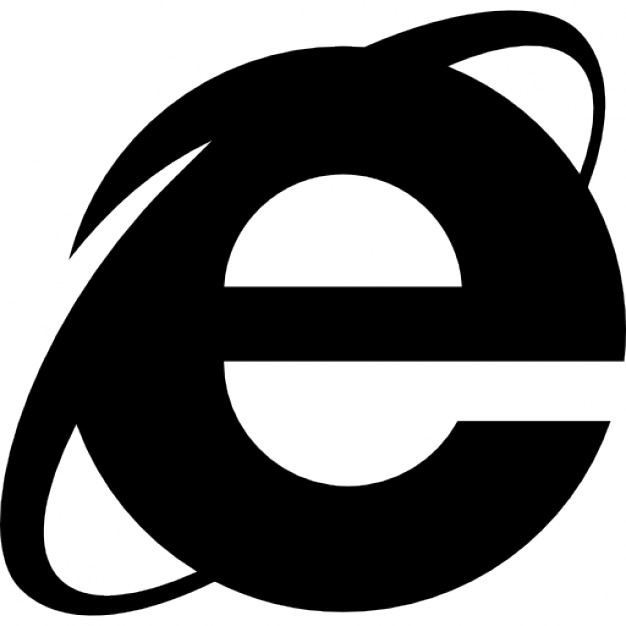 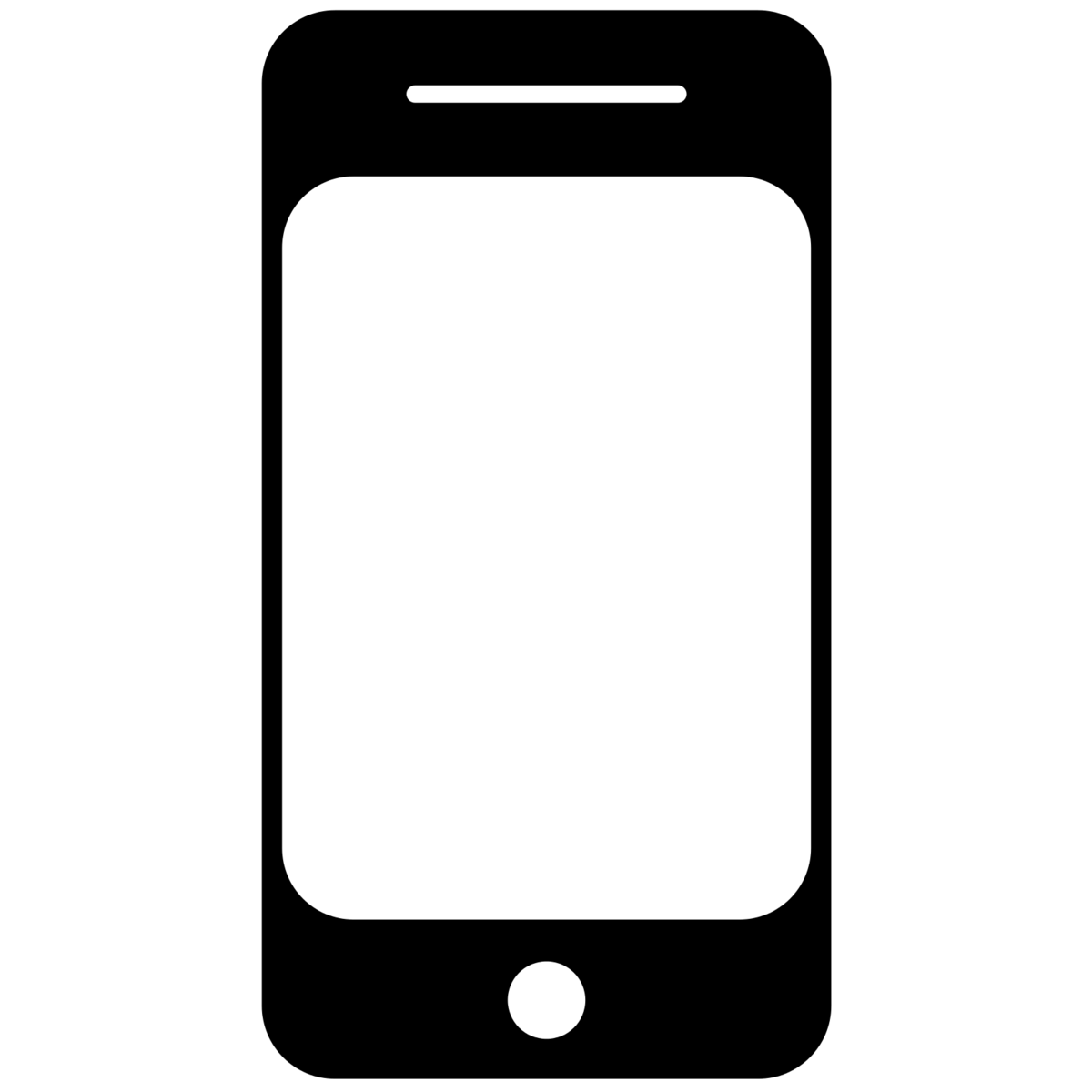 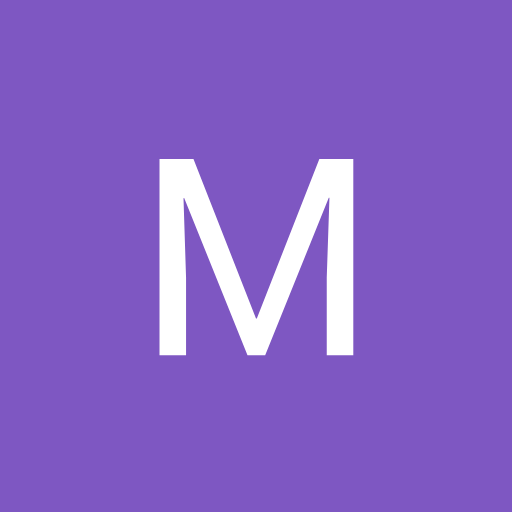 Ark E-bok
Samsung s9
Internet
Persona 2
BIO
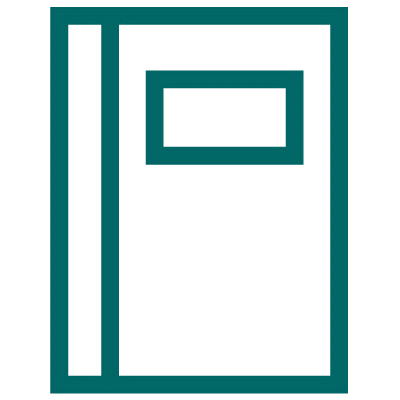 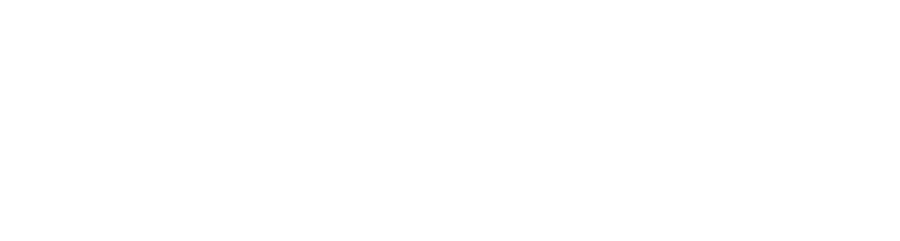 “Jeg vil ikke være avhengig av andre når jeg reiser”
Chris Jenkins er 38 år gammel og kommer fra London i England....
“
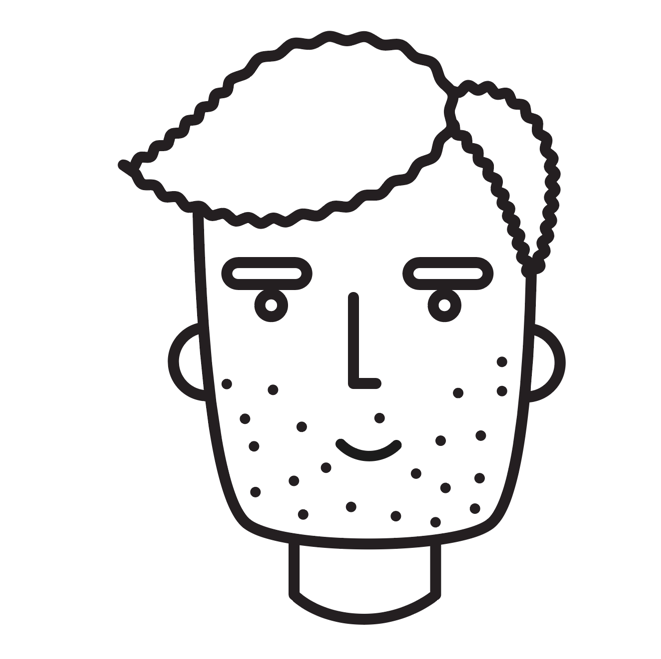 “
MÅL
…………………………………………………………. 
……………………………………..
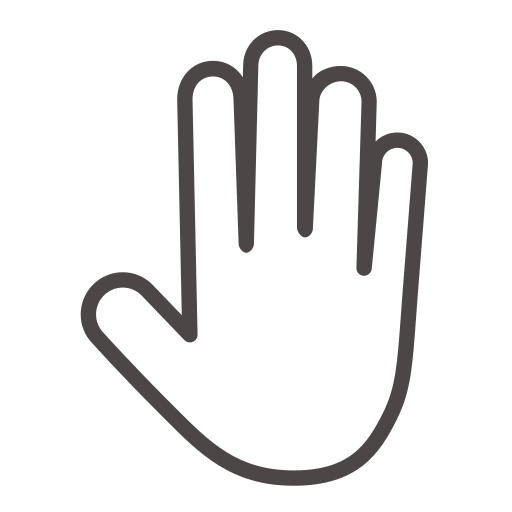 HJELPEMIDDEL
Kalender
Oversetter
CHRIS JENKINS
PARAMETRER
BRUKERPROFIL
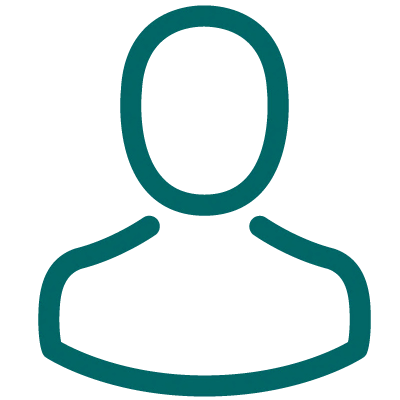 Enhet
KOGNISJON
MOTORIKK
38
London
Frilanser
FotografUgift, ingen barn
ALDER: BOR: JOBB:UTDANNING:
CIVILSTATUS:
Dator
SYN
HØRSEL
Nettbrett/mobil
FRUSTRASJONER
MOTIVASJONER
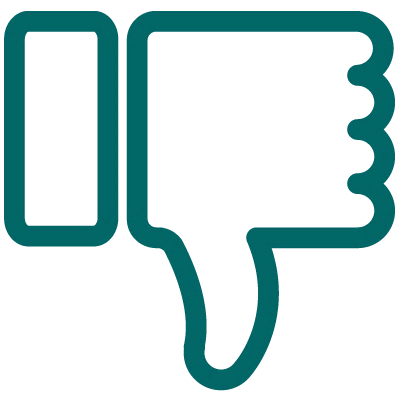 Digitale flater
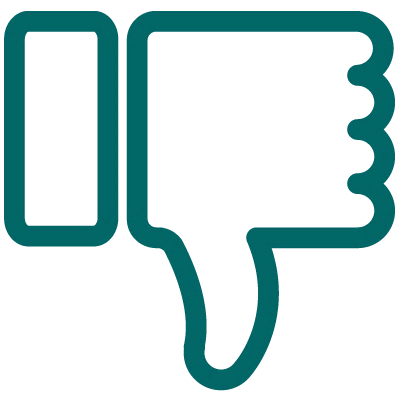 Flere alternativ til informasjon
Informasjon på flere språk
Bilder og grafikk
Enkel og minimalistisk design
Kalenderen på sin smarttelefon
Pop-up vinduer
Uoversiktlig innhold
Når man må fokusere på flere ting samtidig
For mye bevegelser i grensesnittet (bilder, animeringer..)
Når nødvendig informasjon ikke finnes på engelsk 
Når saker krever  BankID
Webb
Apper
HELSE
ADHD
 Mental hyperaktivitet
Vanskeligheter med å fokusere seg på en ting av gangen
TEKNOLOGI & APPER
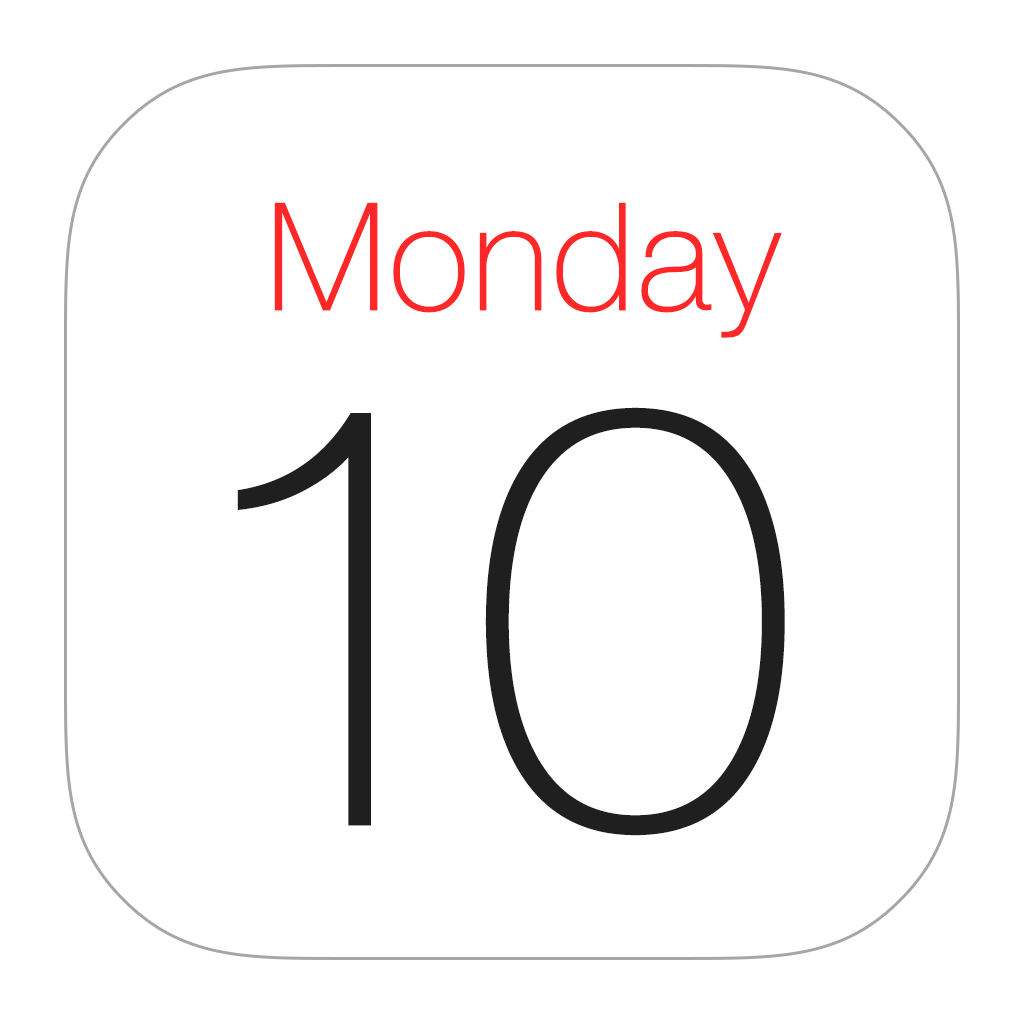 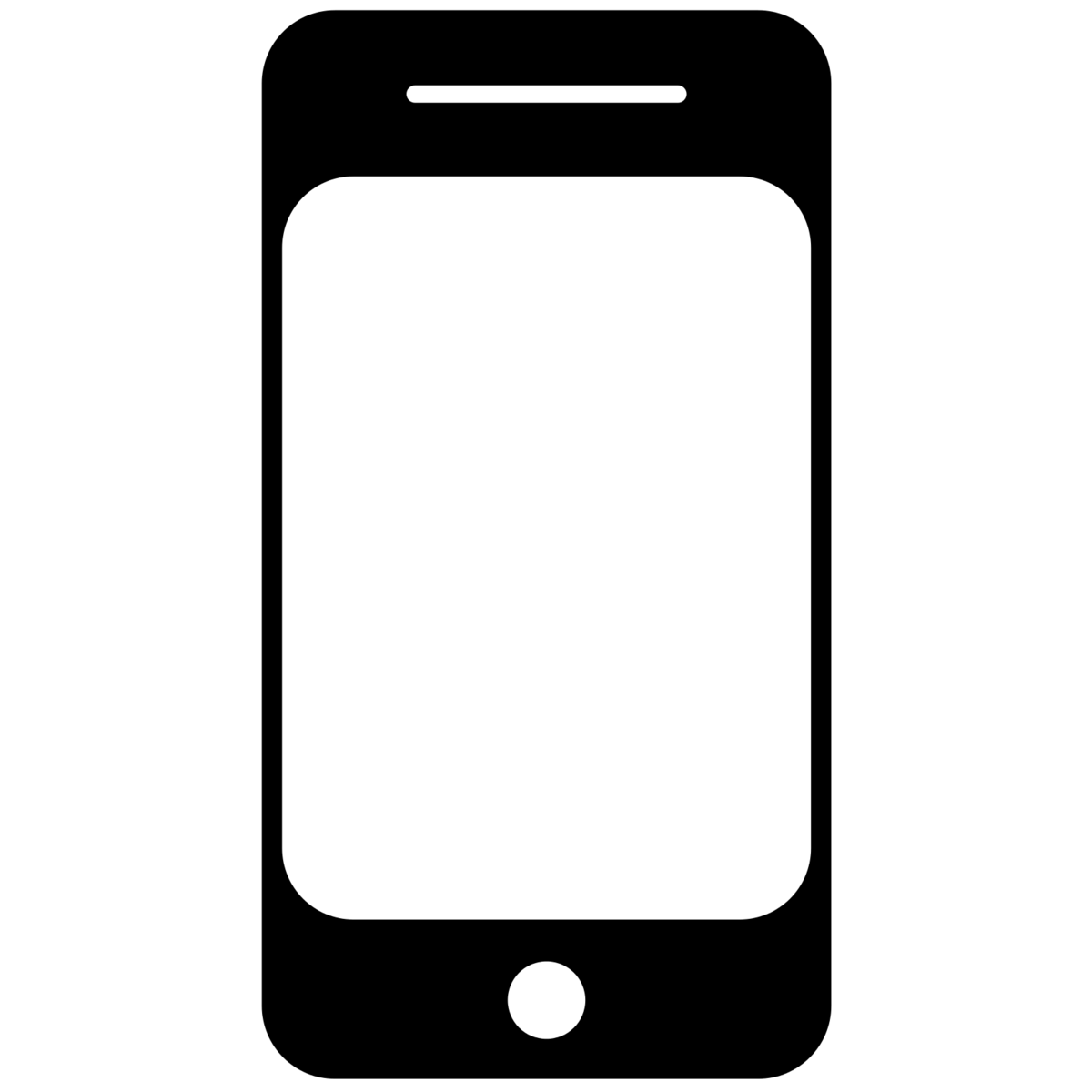 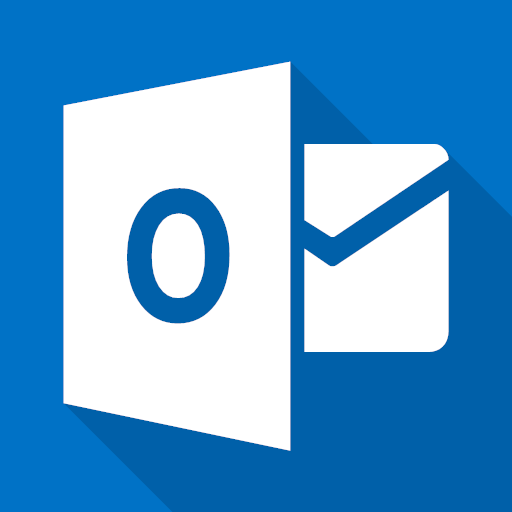 Kalender
Outlook
iPhone 11
Persona 3
BIO
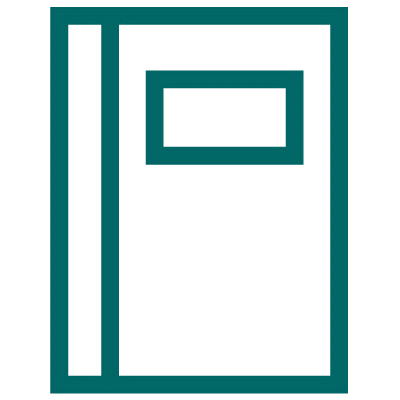 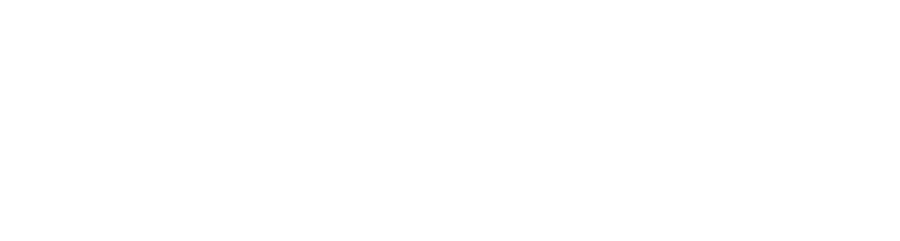 Bjørn Larsen  er 48 år gammel og bor i utkanten av Oslo...
“ Man ønsker ikke å være I veien”
“
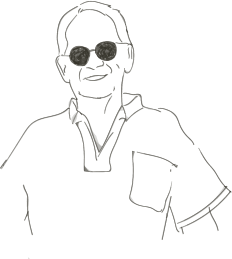 “
MÅL
…………………………
………………………………………………….
……………………………………………………
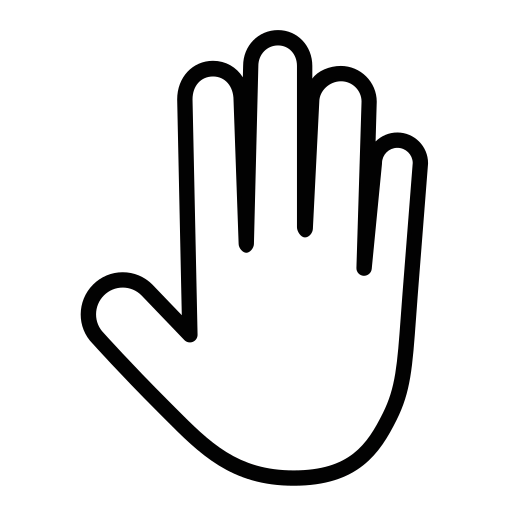 HJELPEMIDDEL
Tastatur
Mobilitetsstokk
Skjermleser
BJØRN LARSEN
PARAMETRER
BRUKERPROFIL
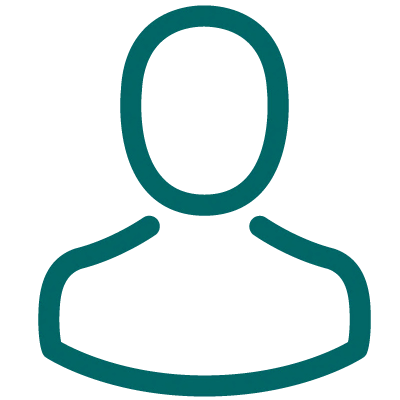 Enhet
KOGNISJON
MOTORIKK
55
Oslo
Oversetter
Gift, et barn
ALDER: BOR: JOBB:UTDANNING:
CIVILSTATUS:
Dator
HØRSEL
SYN
Nettbrett/mobil
FRUSTRASJONER
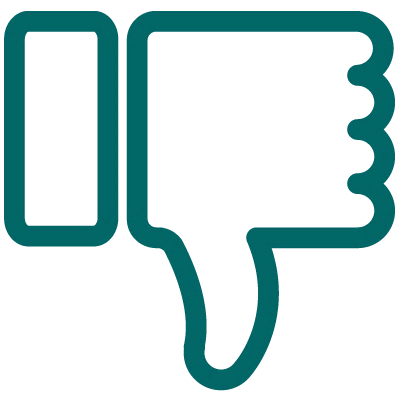 MOTIVASJONER
Digitale flater
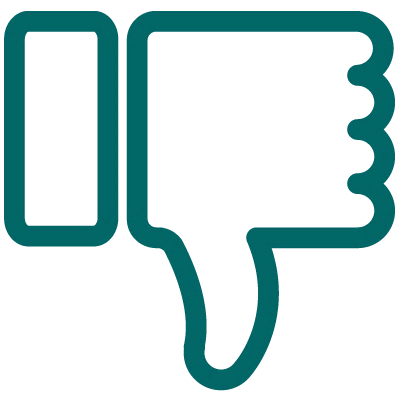 Flere alternativ til informasjon
Digitale utrop
Skanningsmuligheter av tekst
Utmerkede markeringer på bakken
Slipper skrive på papir
Enkelte app’er på smartphone
BankID for innlogging
Når tekst og interaktive element som hør sammen, också er satt sammen. 
 Klare instruksjoner
Digitale plattformer utendørs 
Når ting ikke er konsekvent i hvordan det fungerer
Vanskelig å finne frem til nye oppmøtesteder 
Uklare markeringer
Automatiske utlogginger og tidsfrister
Tekst presentert med grafikk
For mange ulike steg 
Tap av viktig informasjon (status beskjeder o. l)
Webb
Apper
HELSE
Nedsatt synsevne
 Ledsager 
Transporttjenester
TEKNOLOGI & APPER
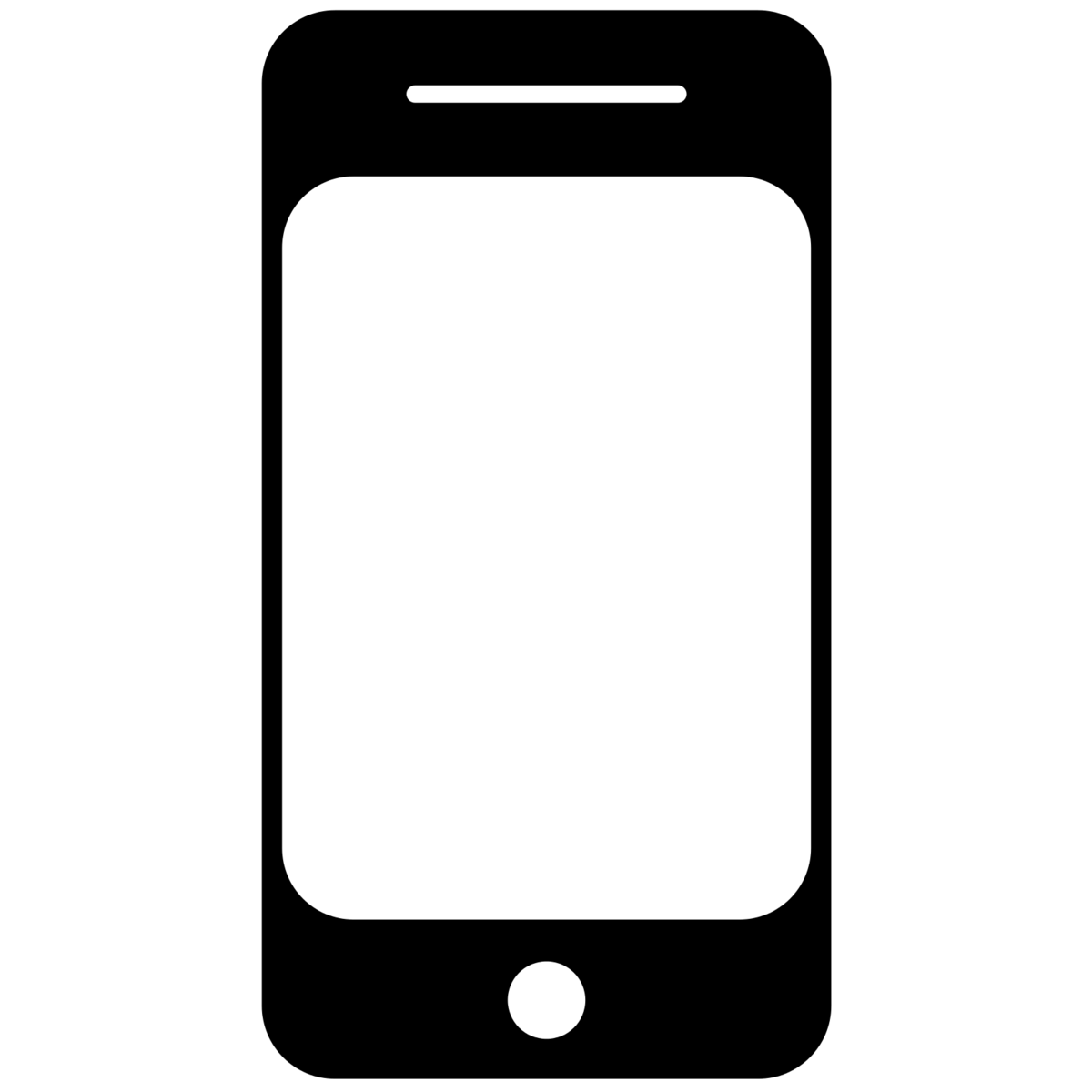 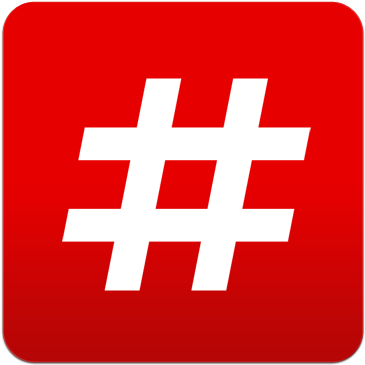 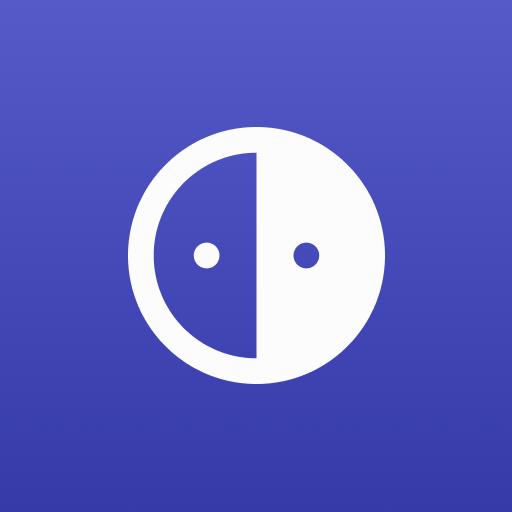 Ruter
EnVision AI
Iphone 8
Persona 4
BIO
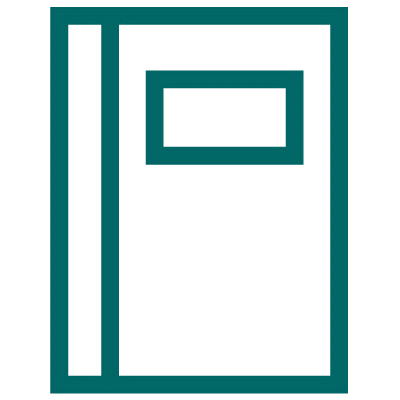 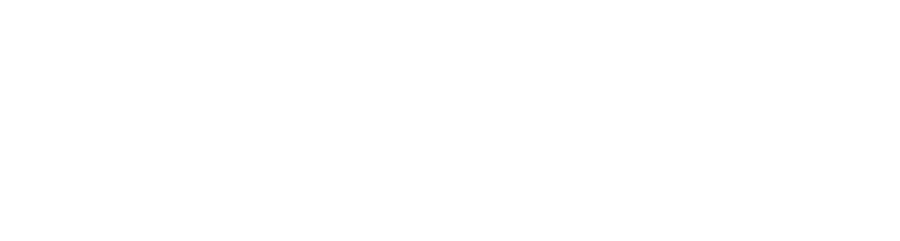 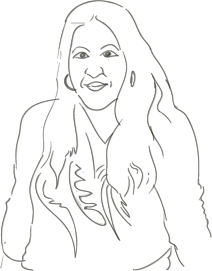 Sigrid Hakkestad er 25 år gammel og kommer fra Stavanger.....
“ Jeg vet ikke hva jeg hadde gjort uten min smarttelefon”
“
“
MÅL
…………………………
………………………………………………….
……………………………………………………
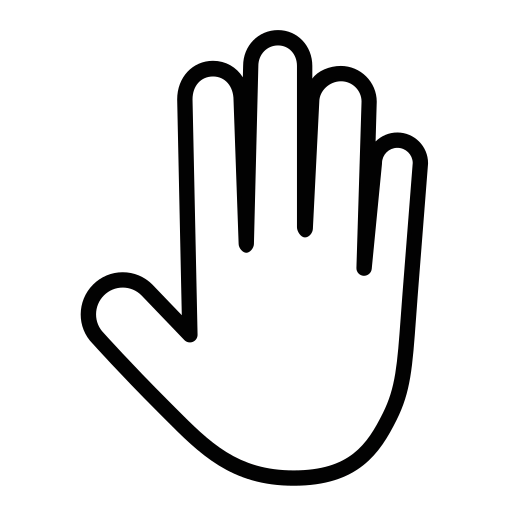 HJELPEMIDDEL
Tastatur
Teksttilpassing
Talesyntese
Stavekontroll
SIGRID HAKKESTAD
PARAMETRER
BRUKERPROFIL
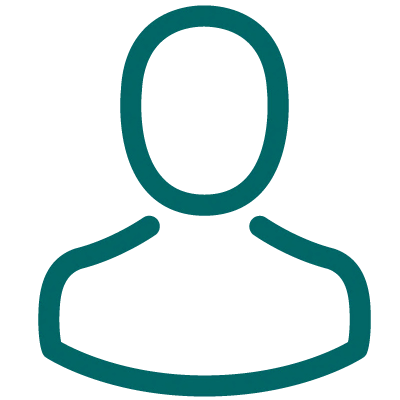 Enhet
KOGNISJON
MOTORIKK
25
Stavanger
Redaktør
AdministrasjonSamboer, ingen barn
ALDER: BOR: JOBB:UTDANNING:
CIVILSTATUS:
Dator
SYN
HØRSEL
Nettbrett/mobil
FRUSTRASJONER
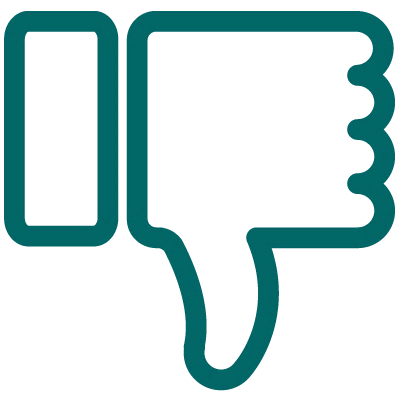 MOTIVASJONER
Digitale flater
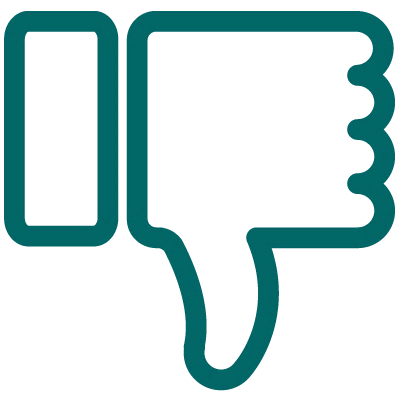 Når tekst kan tilpasses
Foreslåtte stavefeil
Bilder og illustrasjoner
Søkefunksjon
Klarspråk (når tekst er kort og konsist) 
Informasjon som er stilt opp i punktlister
Når det er tydelig fokus  på hva man kan klikke på
Smartphone
Når innhold ikke kan nås via tastatur
Mye tekst og uoversiktlig innhold
Pop-up vinduer 
Lange skjemaer
Lite mellomrom i tekst
Webb
Apper
HELSE
TEKNOLOGI & APPER
Dyslektisk
 Lider av musarm
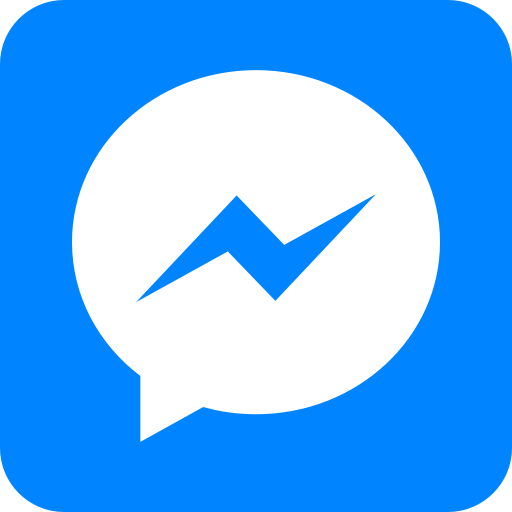 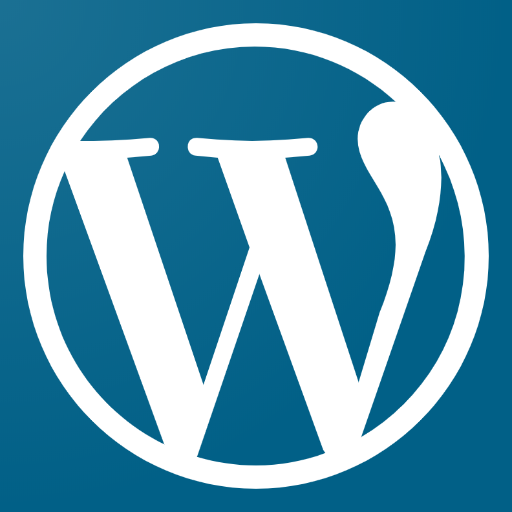 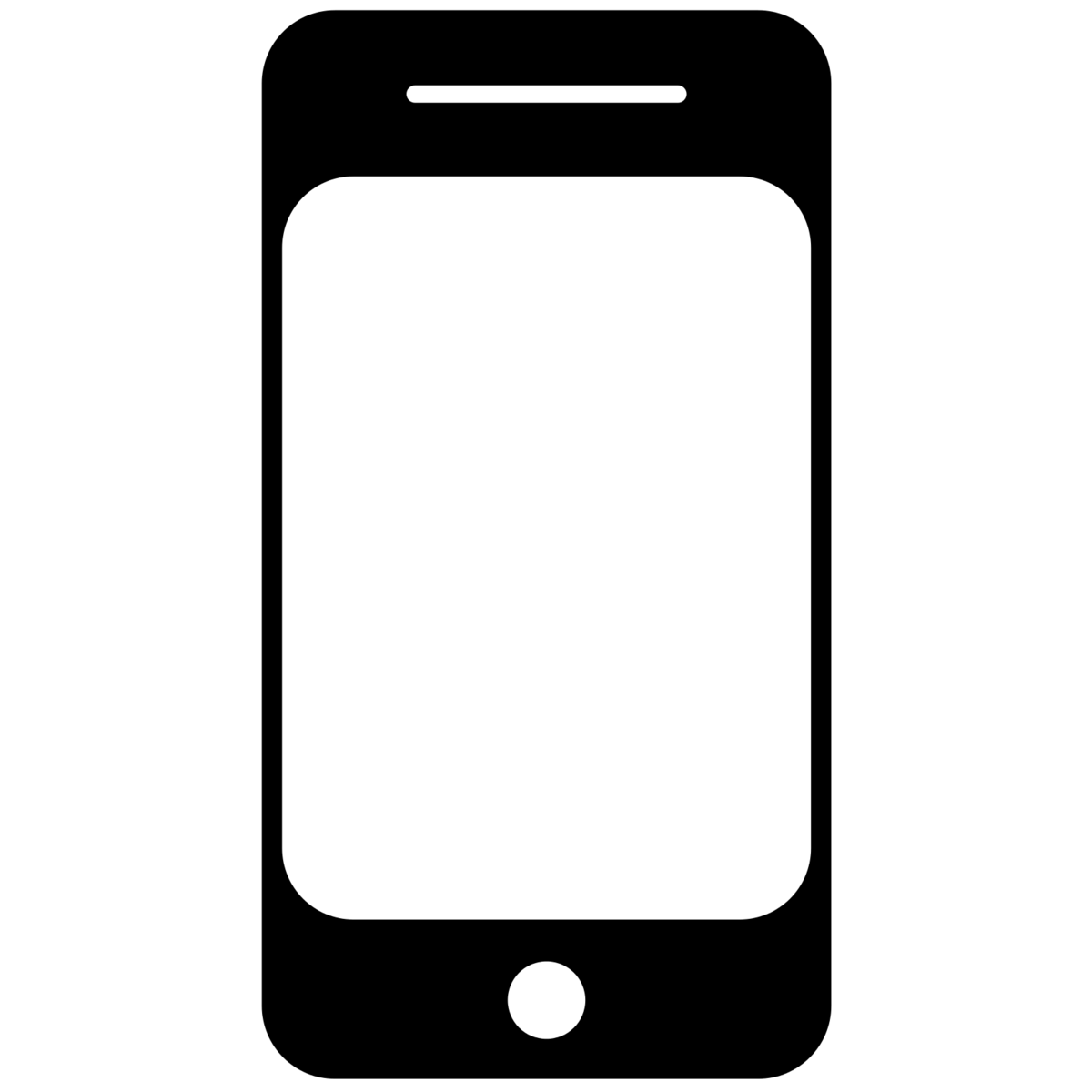 Messenger
Wordpress
Samsung s20
Persona 5
BIO
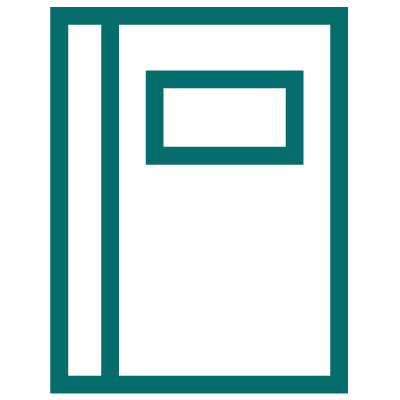 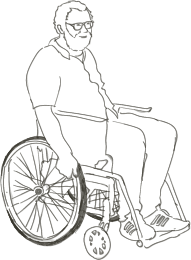 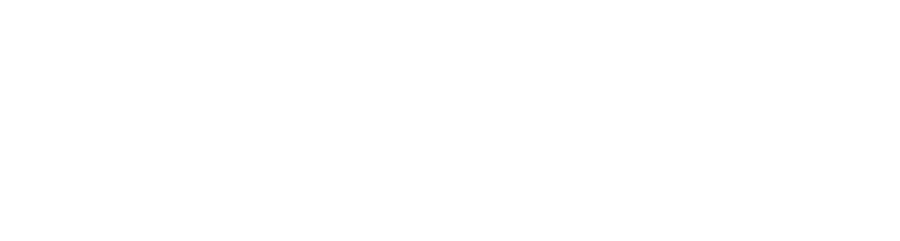 Evert Olsen er 56 år gammel og kommer fra Trondheim...
“Jeg antar at jeg altid må være forberedt og finne ut av ting før”
“
“
MÅL
…………………………
………………………………………………….
……………………………………………………
HJELPEMIDDEL
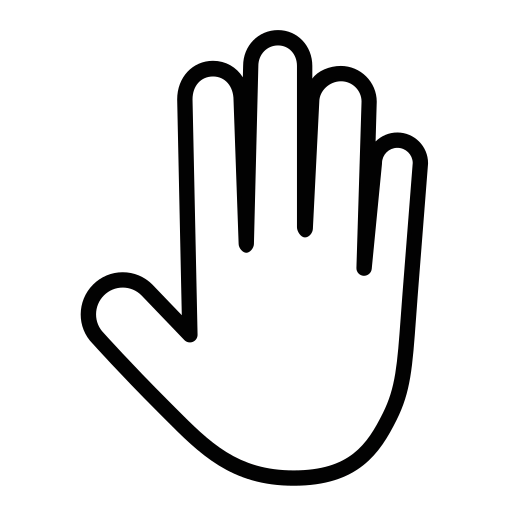 Forstørrelse
Ramp
Briller
Rullestol
EVERT OLSEN
PARAMETRER
BRUKERPROFIL
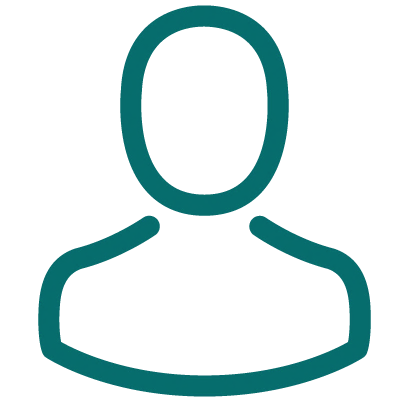 Enhet
KOGNISJON
MOTORIKK
56
Trondheim
IT-support
DatateknikkerGift, to barn
ALDER: BOR: JOBB:UTDANNING:
CIVILSTATUS:
Dator
SYN
HØRSEL
Nettbrett/mobil
FRUSTRASJONER
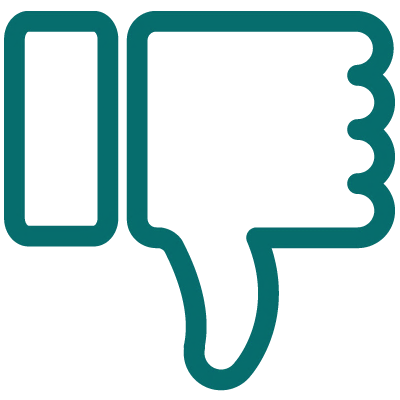 MOTIVASJONER
Digitale flater
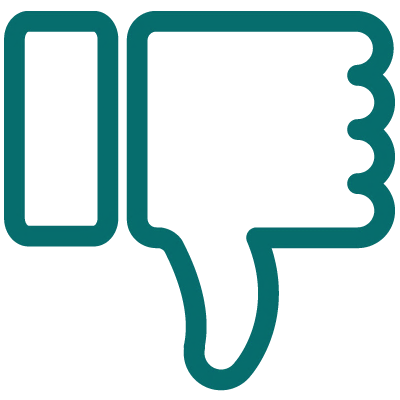 Jevne overganger i fysisk miljø
Zoomverktøy (på grunn av avstand til PC-skjerm)
Google Street View
Store klikkyter
At papirarbeid blir mer digitalt
Røststyring 
Ikea Smart Home
Når tekst og innhold er smått 
Dårlig kontrast
Automater
Spesialløsninger som krever ekstra tid & energi
Når informasjon om tilgjengelighet, ikke finns tilgjengelig
Dyp innholdsstruktur på nett
Dører som går utover
Webb
Apper
HELSE
Lam fra midjen og ned
Høyt kolestorol 
Nærsynt
Trenger assistanse iblant
TEKNOLOGI & APPER
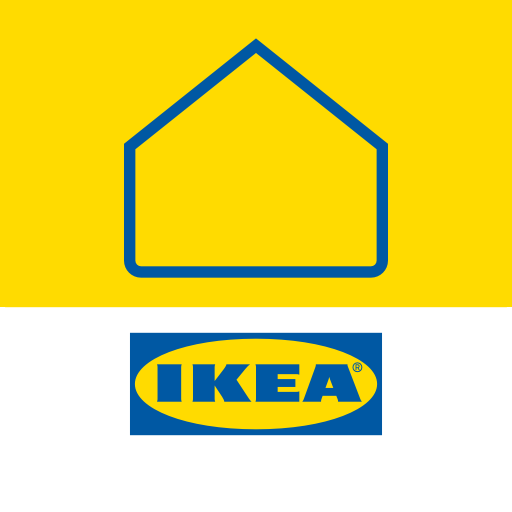 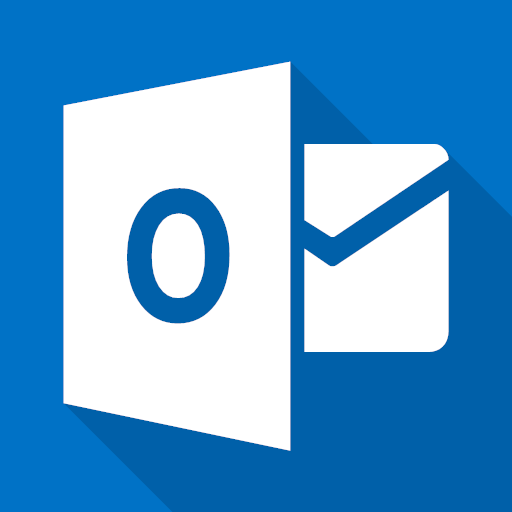 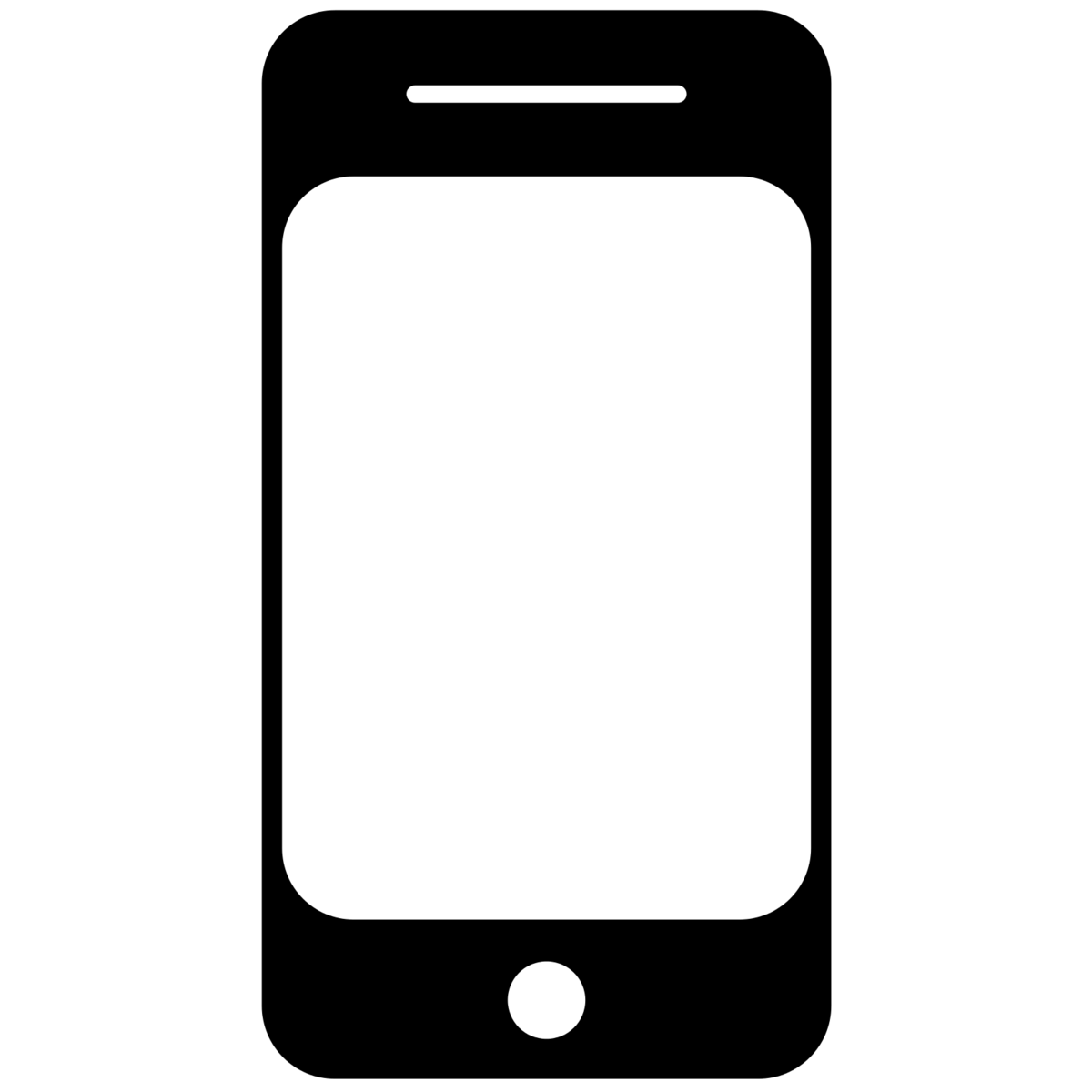 Outlook
IKEA SmartHome
Samsung s20